ANIA - Houston Chapter    Friday, April 7, 2017
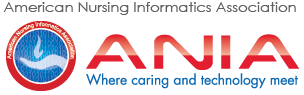 Come join us for our networking and education meeting 

Topic:  For the Nursing Informaticist: “Making sense of the customer's request for better patient outcomes”

Speakers from the Memorial Hermann Health System:
Nnaemeka Okafor, MD, MS, CMQ
Associate VP & CMIO - Acute Care Services 
Assistant Professor, Department of Emergency Medicine, Memorial Hermann–Texas Medical Center
Kathleen Ulanday, MHA,MBA, BSN, RN-BC, Clinical Information Analyst
Regina Wysocki, MS, RN, Clinical Information Analyst

Time:      8:30 am - 11:00 am
Registration, Networking, Introductions 8:30 am – 9:00 am
Business Meeting 9:00 am – 9:30 am 
Presentation  9:30 am – 10:30 am

 Location:  	Memorial Hermann Texas Medical Center- Cullen Pavillion Atrium, 6411 Fannin

 Registration: $10 (Link: https://www.eventbrite.com/e/houston-ania-chapter-meeting-tickets-32954371412) 
Dr. Okafor serves as the Inpatient CMIO to lead and develop a strategic plan for meaningfully using Health Information Technology (HIT) for Memorial Hermann Health System since 2014. He is also Assistant Professor of Emergency Medicine at the University of Texas Medical School at Houston and has held this role since 2007. Over the past several years, he has directed and assisted several UT emergency medicine quality improvement projects that include computerized physician order entry, ED throughput times, timely review of time-sensitive laboratory results, and initiatives directed at decreasing recurrence of medical errors and harm reduction associated with medical error.

 This activity provides 1.0 contact hour of continuing nursing education.
“Memorial Hermann-Texas Medical Center is an approved provider of continuing nursing education by the Texas Nurses Association – 
Approver, an accredited approver by the American Nurses Credentialing Center’s Commission on Accreditation.”